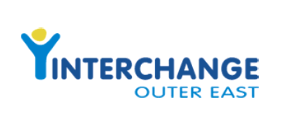 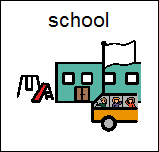 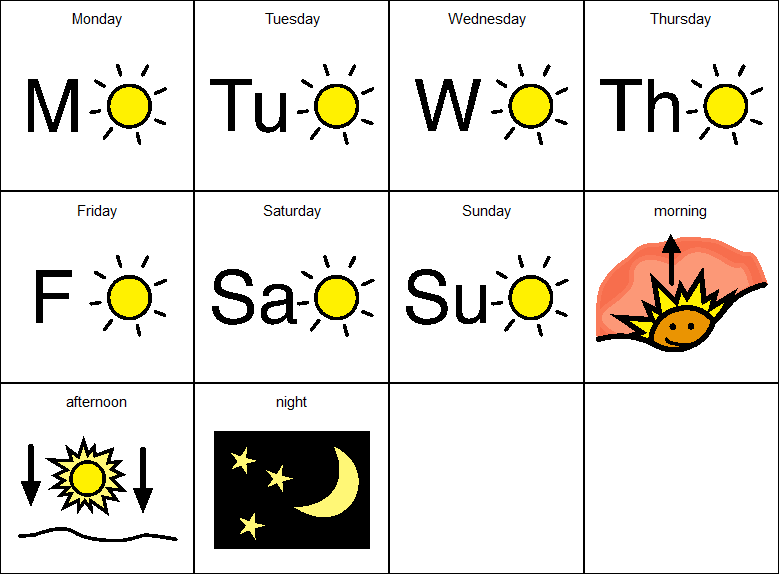 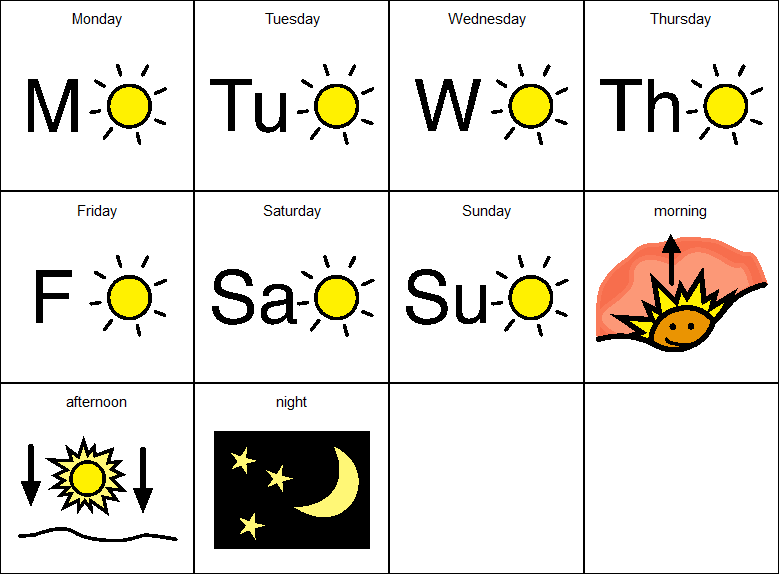 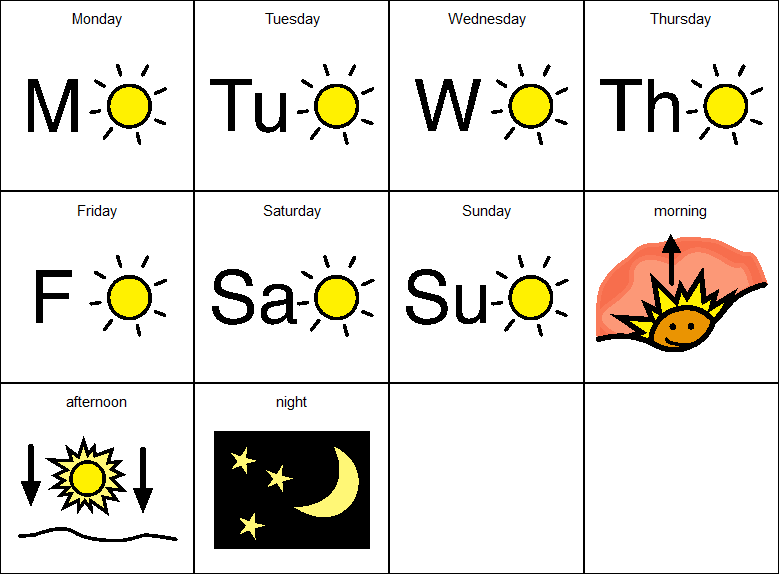 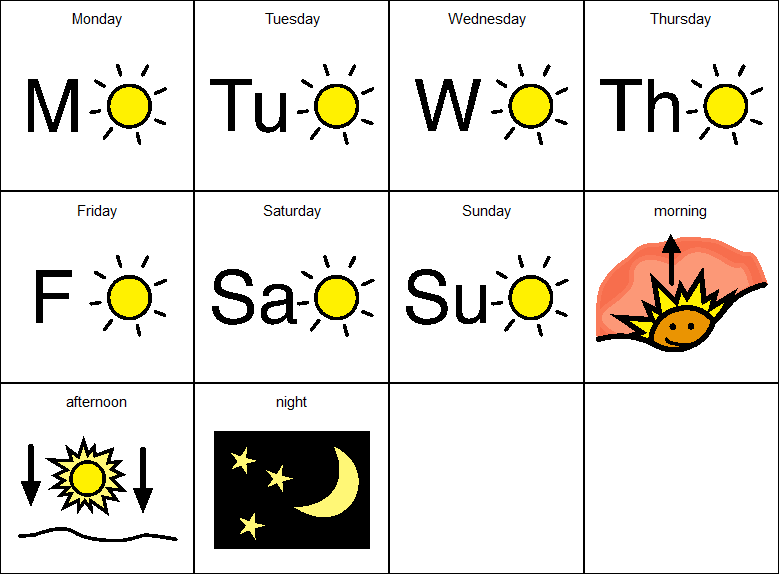 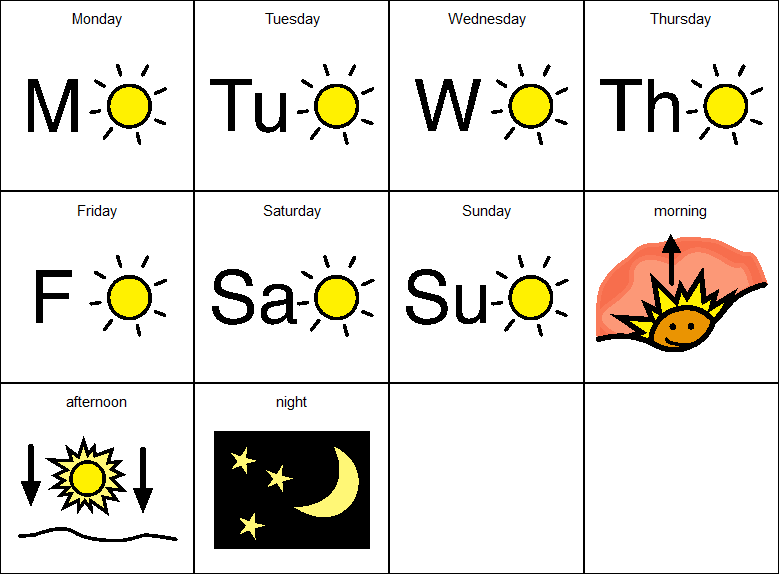 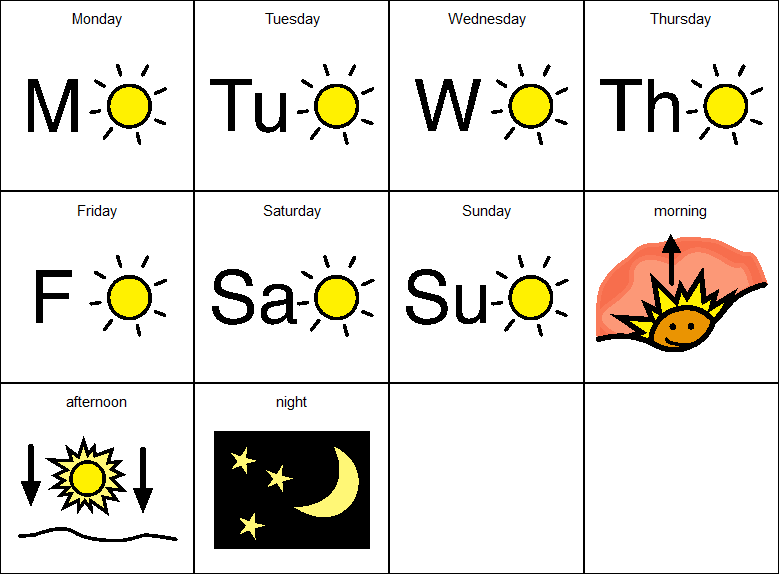 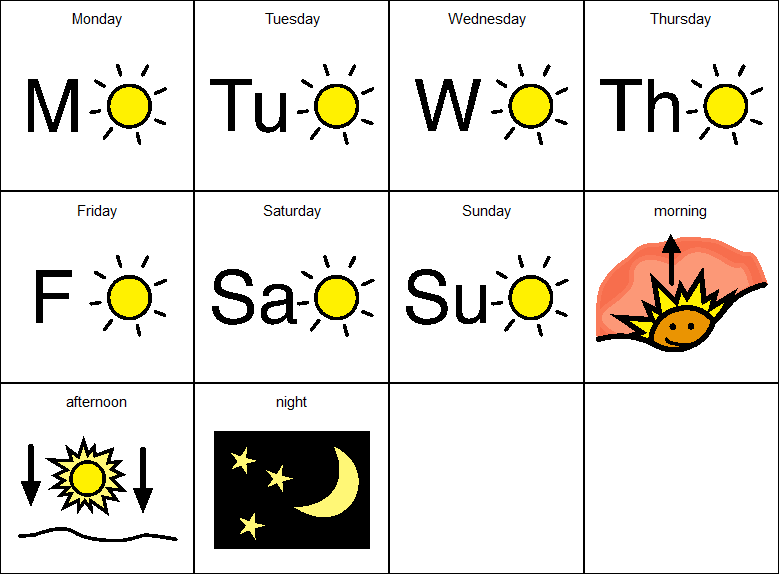 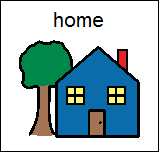 2
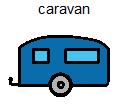 1
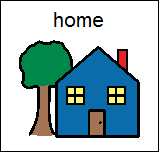 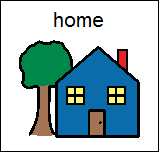 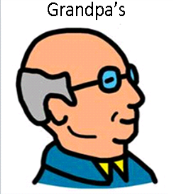 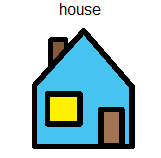 8
9
3
6
4
5
7
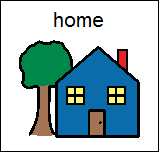 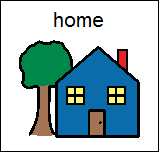 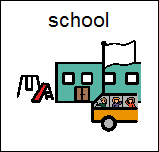 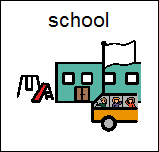 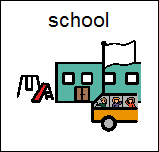 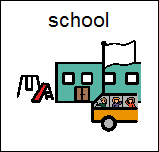 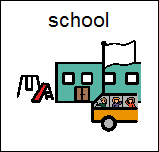 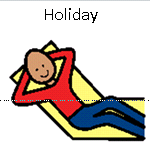 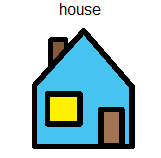 11
12
13
14
15
16
10
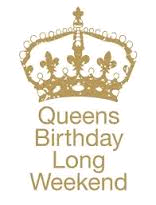 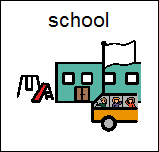 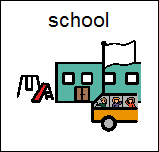 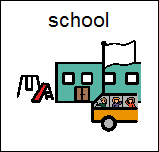 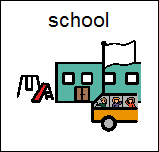 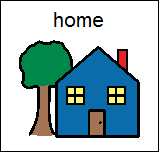 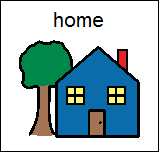 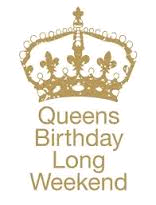 22
23
18
21
17
19
20
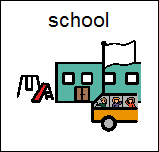 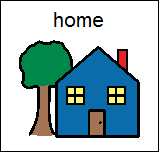 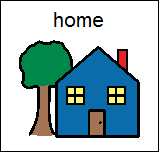 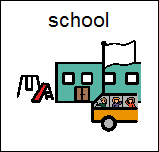 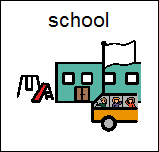 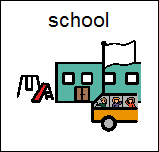 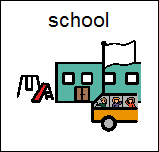 25
27
28
29
30
26
24
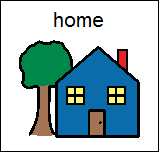 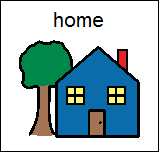 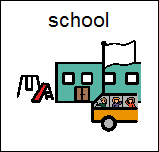 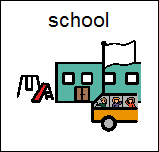 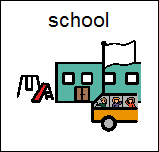 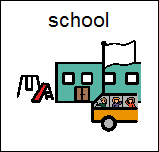 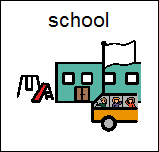 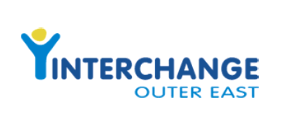 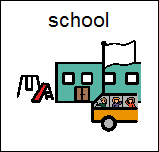 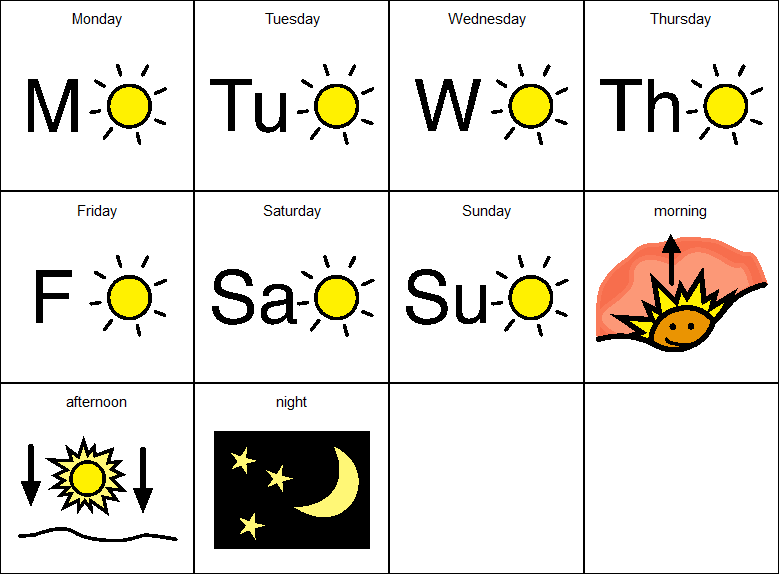 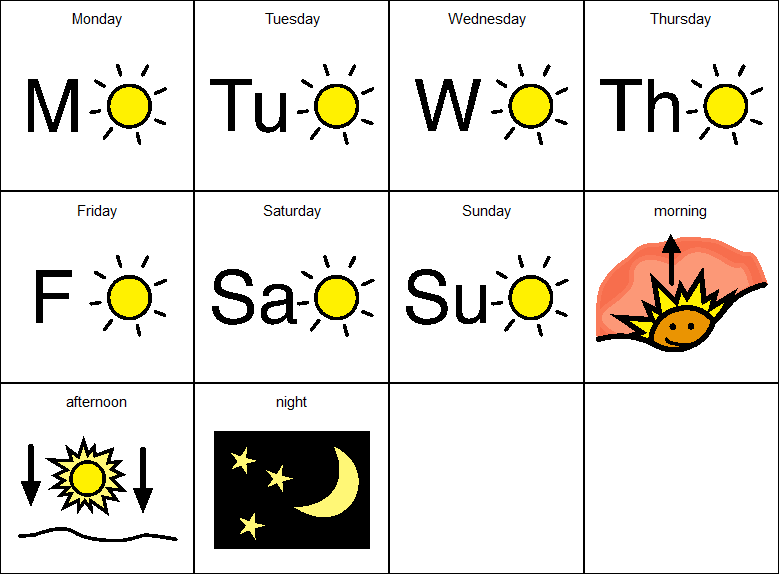 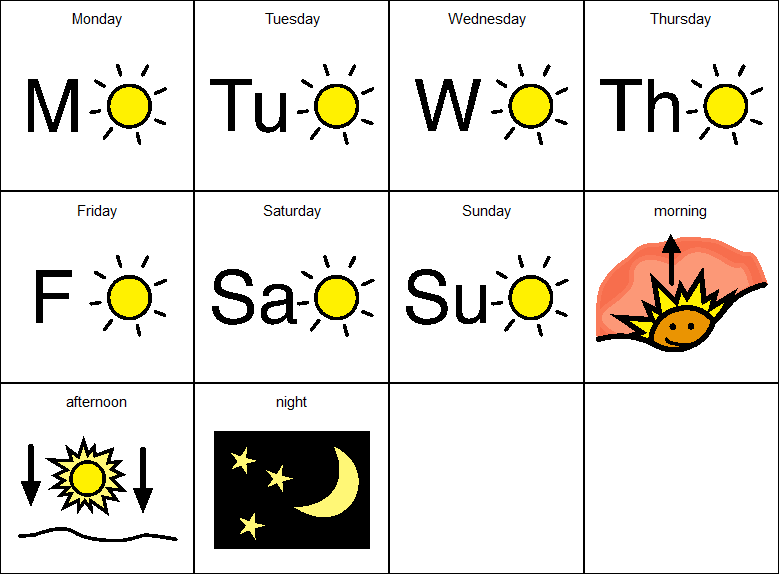 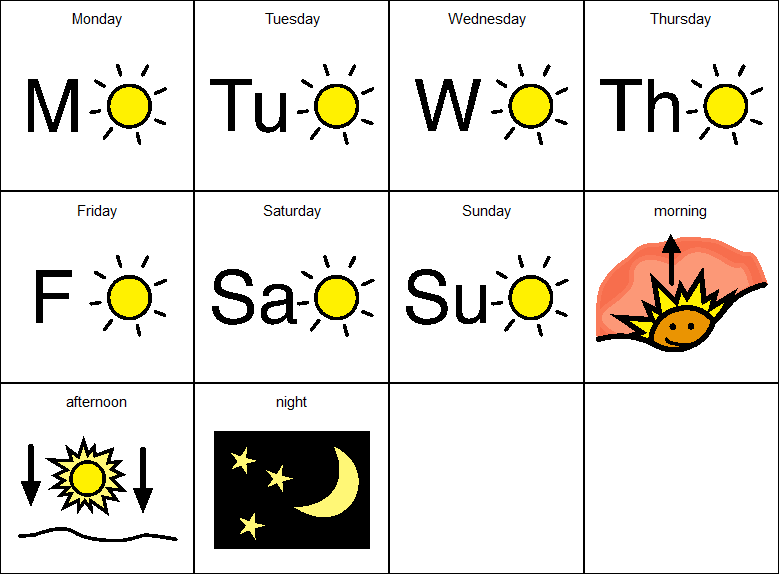 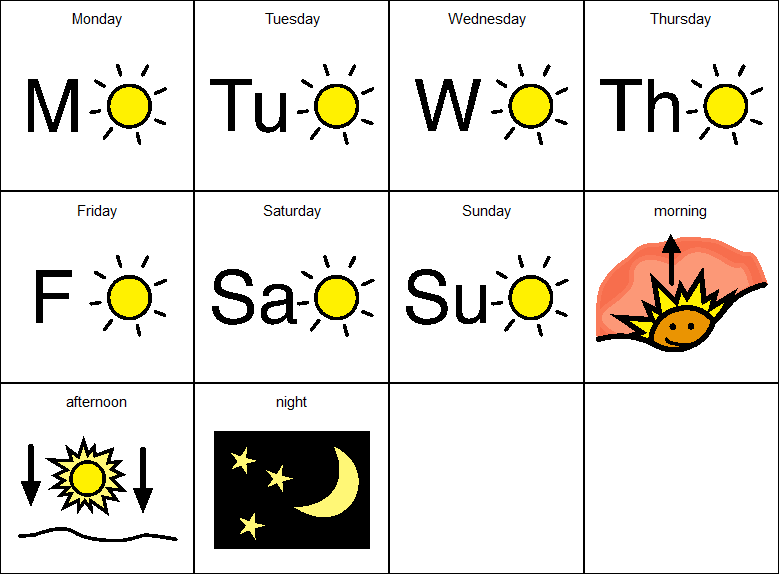 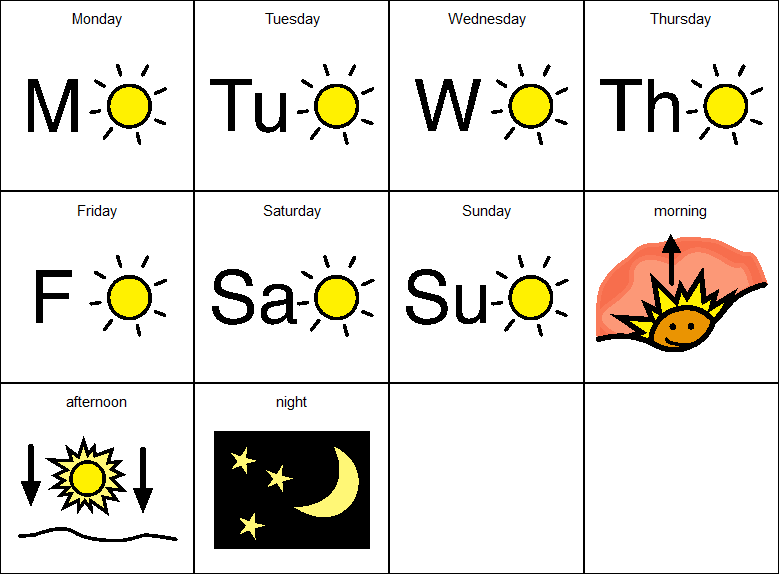 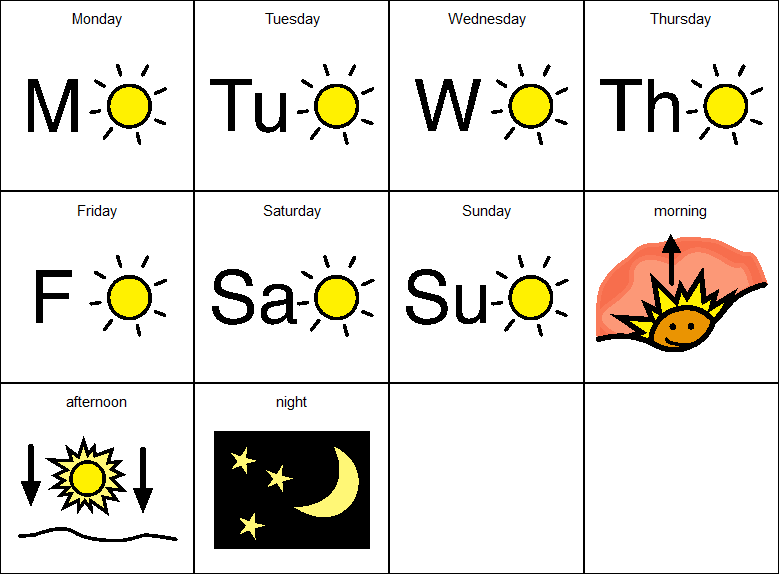 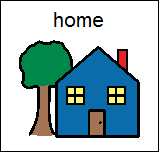 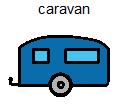 2
3
6
4
5
7
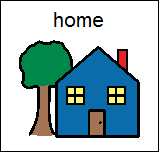 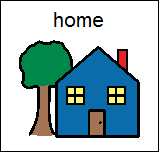 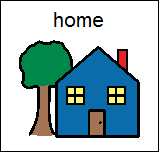 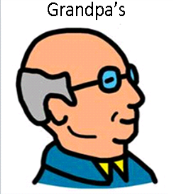 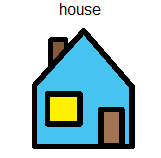 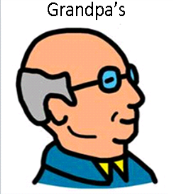 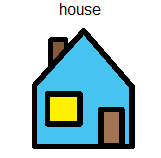 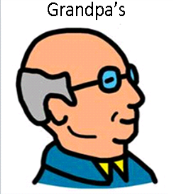 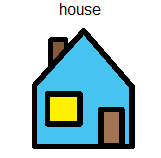 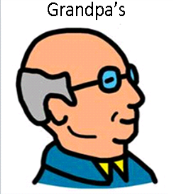 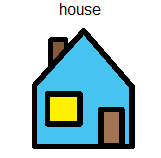 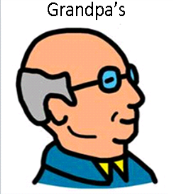 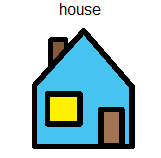 11
12
13
14
8
9
10
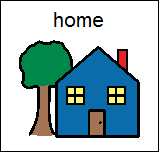 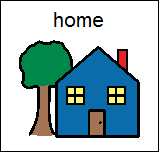 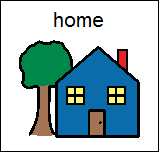 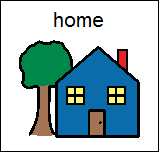 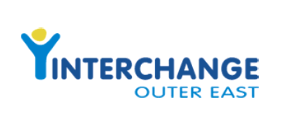 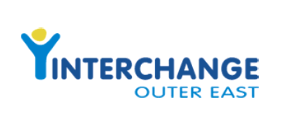 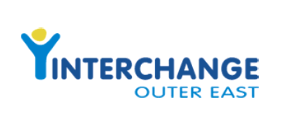 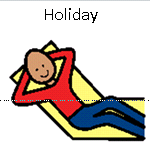 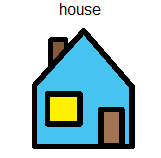 18
21
15
16
17
19
20
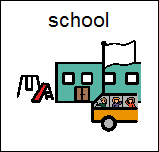 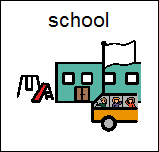 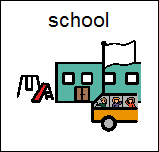 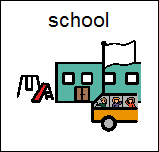 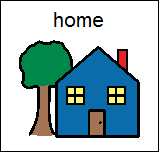 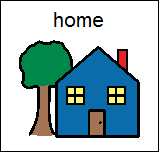 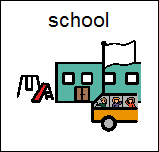 25
22
26
27
28
23
24
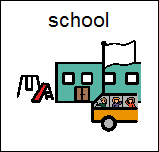 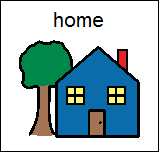 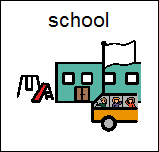 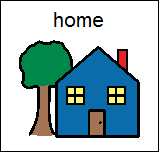 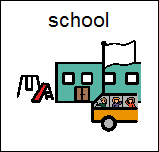 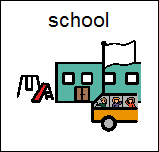 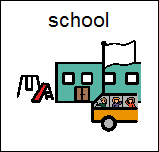 29
30
31
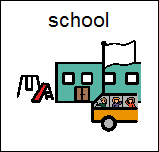 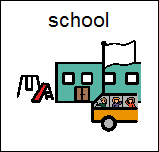 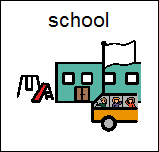 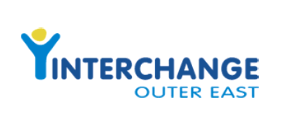 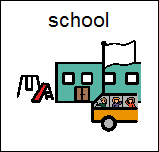 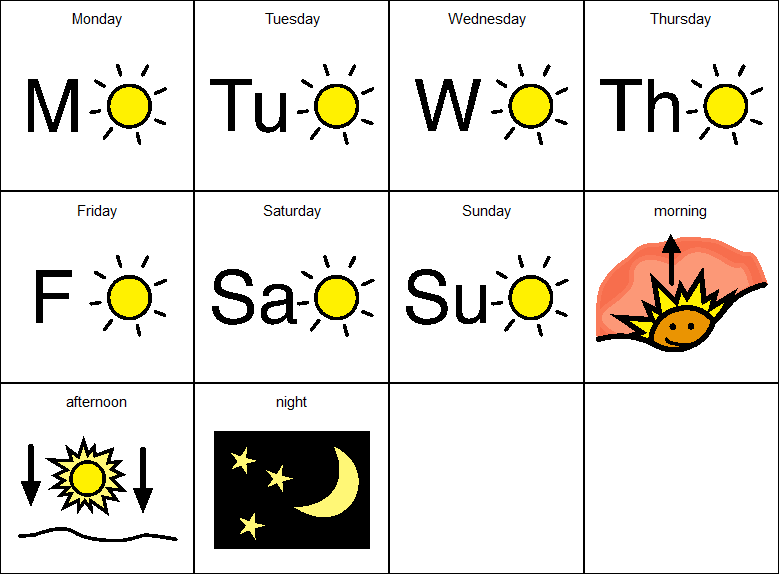 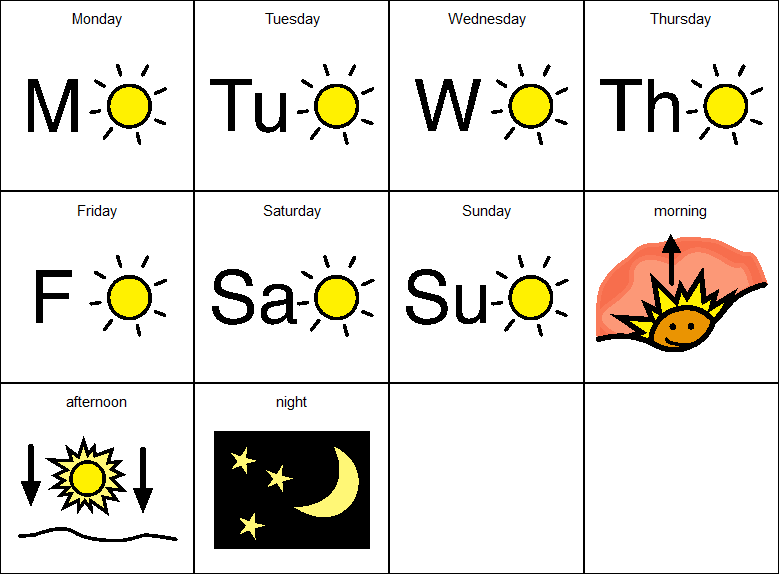 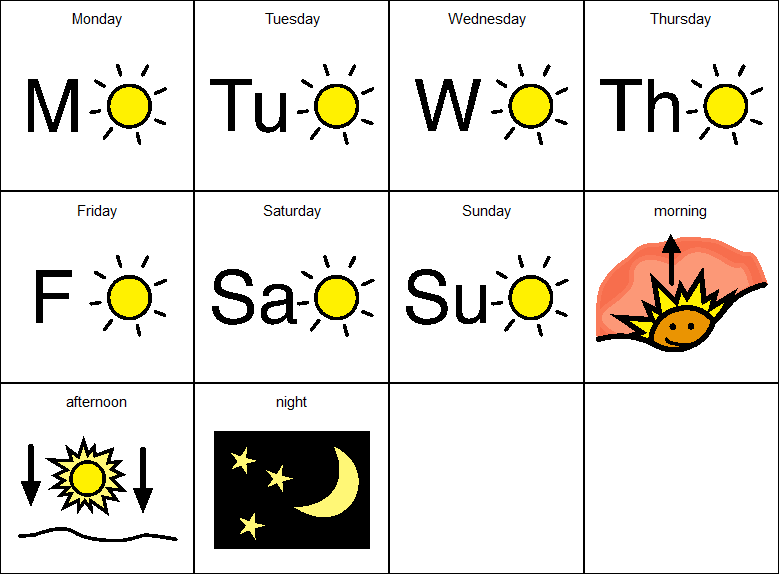 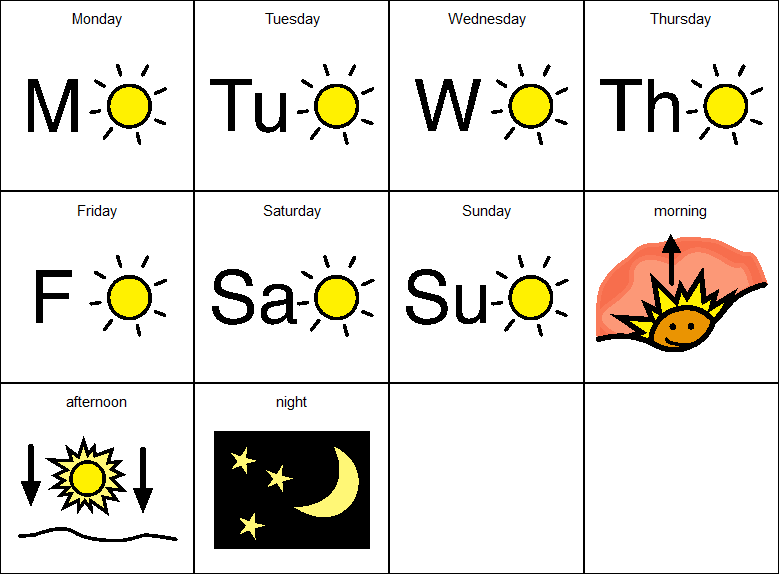 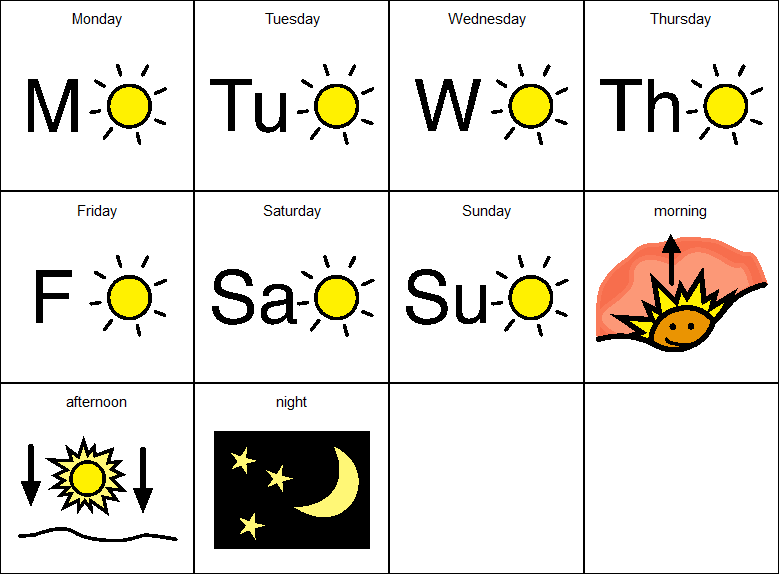 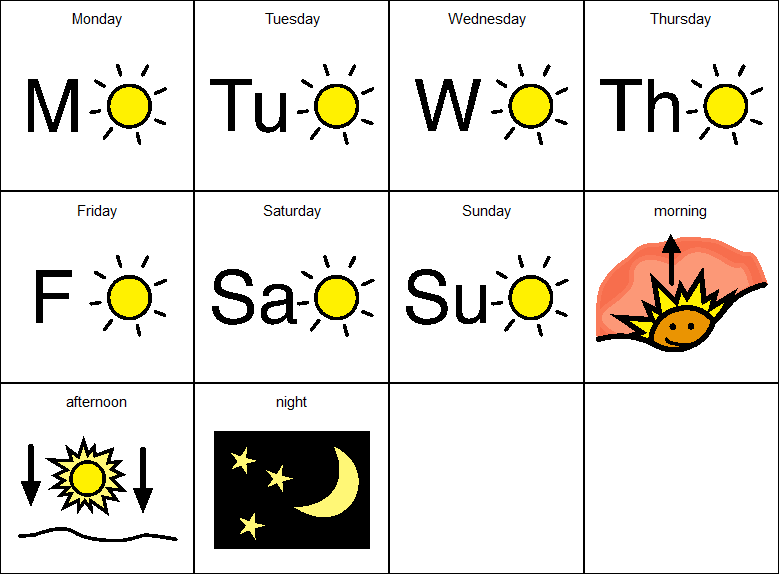 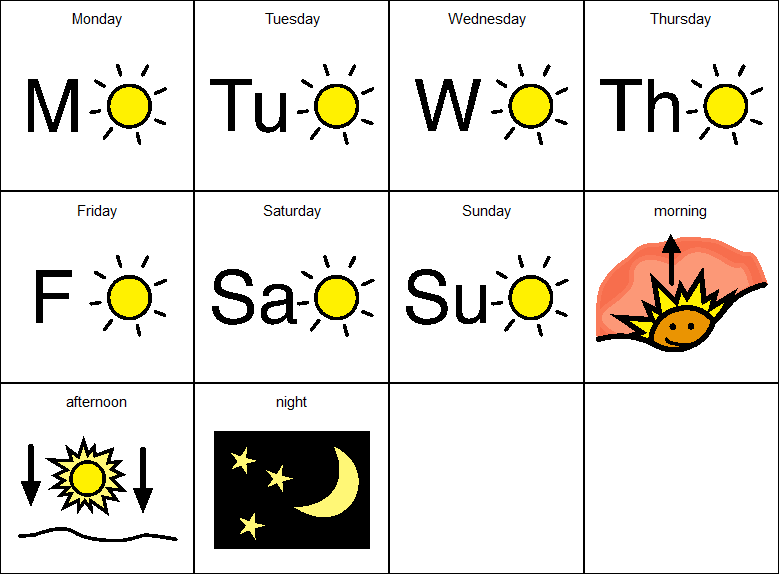 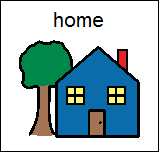 2
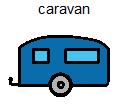 1
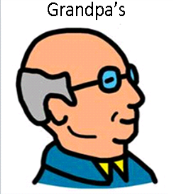 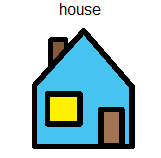 8
9
3
6
4
5
7
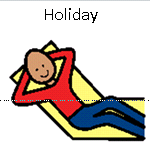 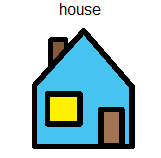 11
12
13
14
15
16
10
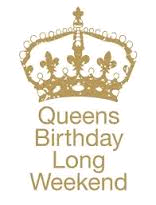 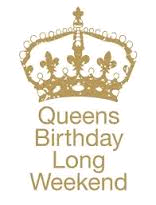 22
23
18
21
17
19
20
25
27
28
29
30
26
24
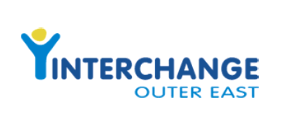 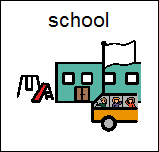 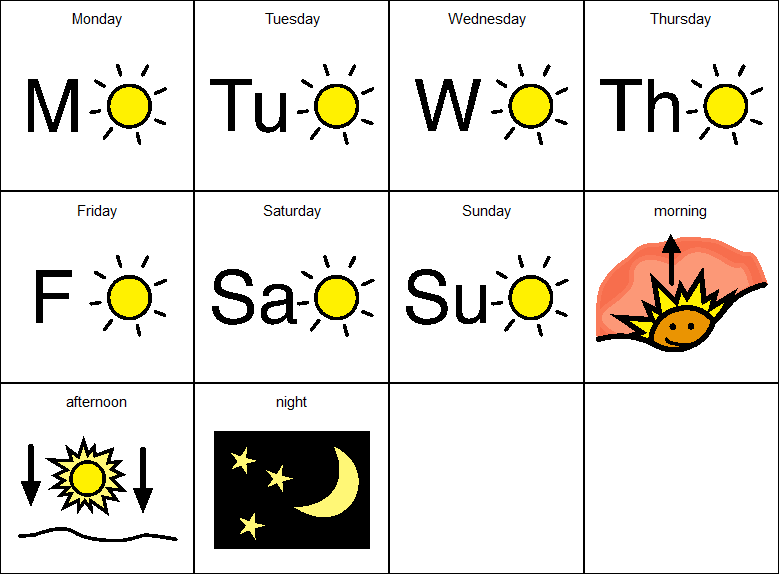 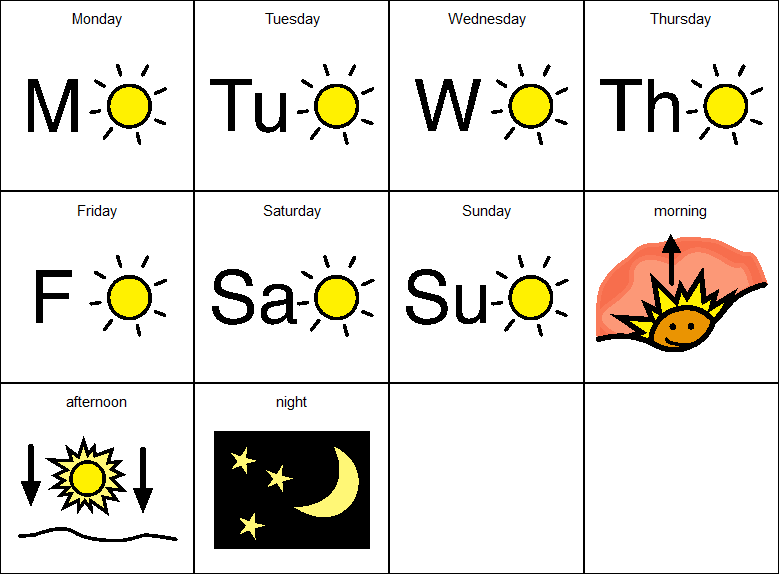 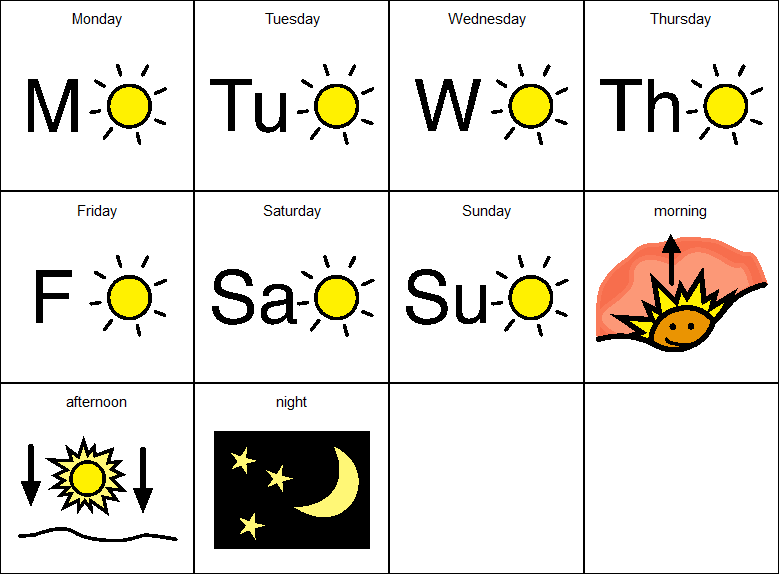 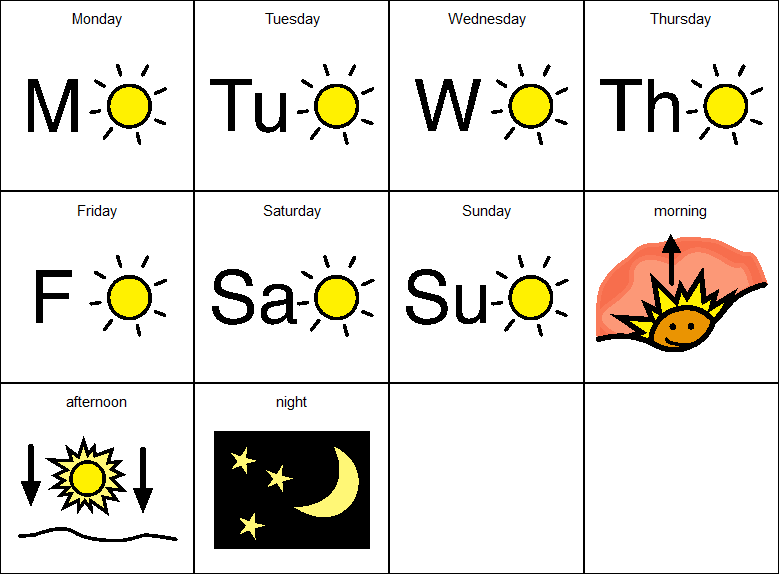 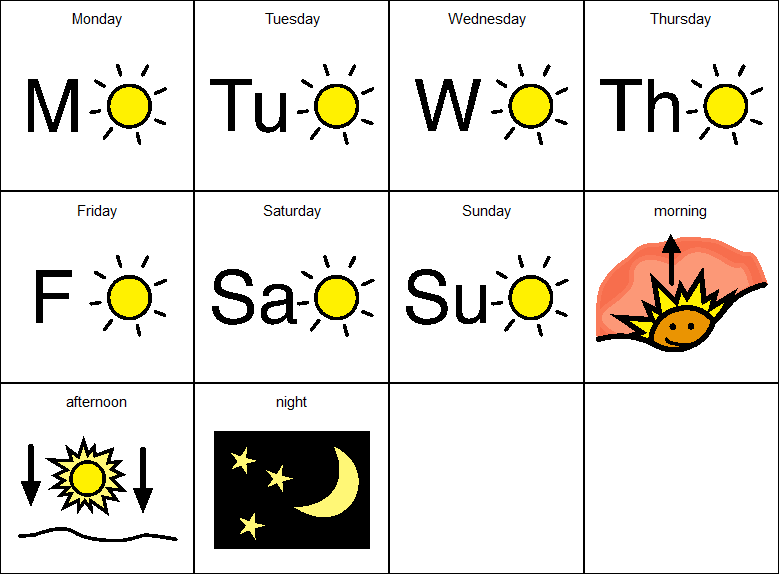 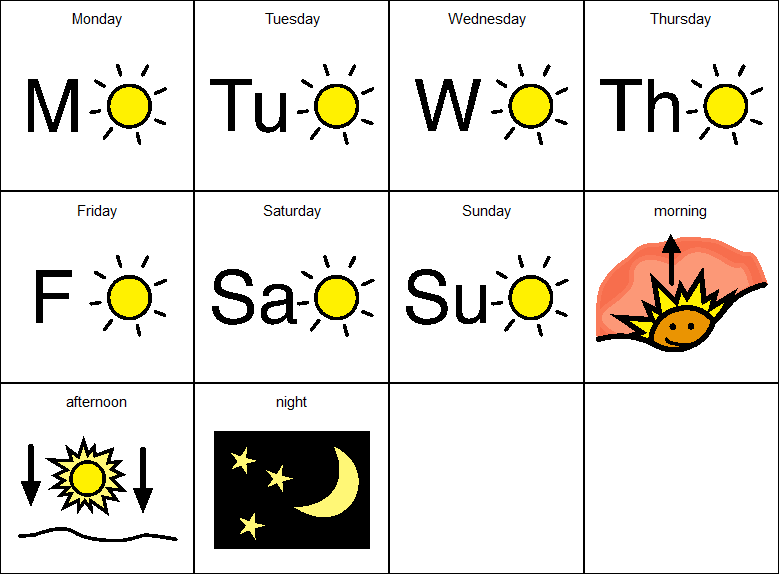 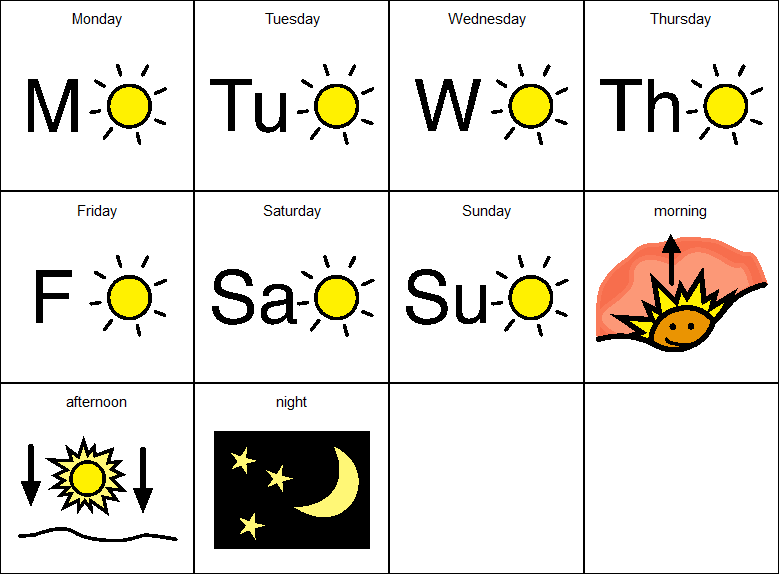 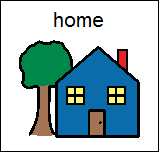 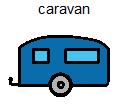 2
3
6
4
5
7
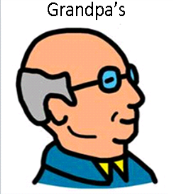 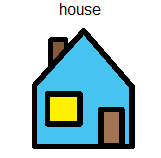 11
12
13
14
8
9
10
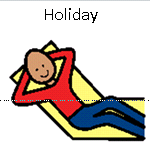 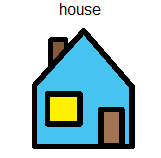 18
21
15
16
17
19
20
25
22
26
27
28
23
24
31
29
30